Путешествие в прошлое лампочки
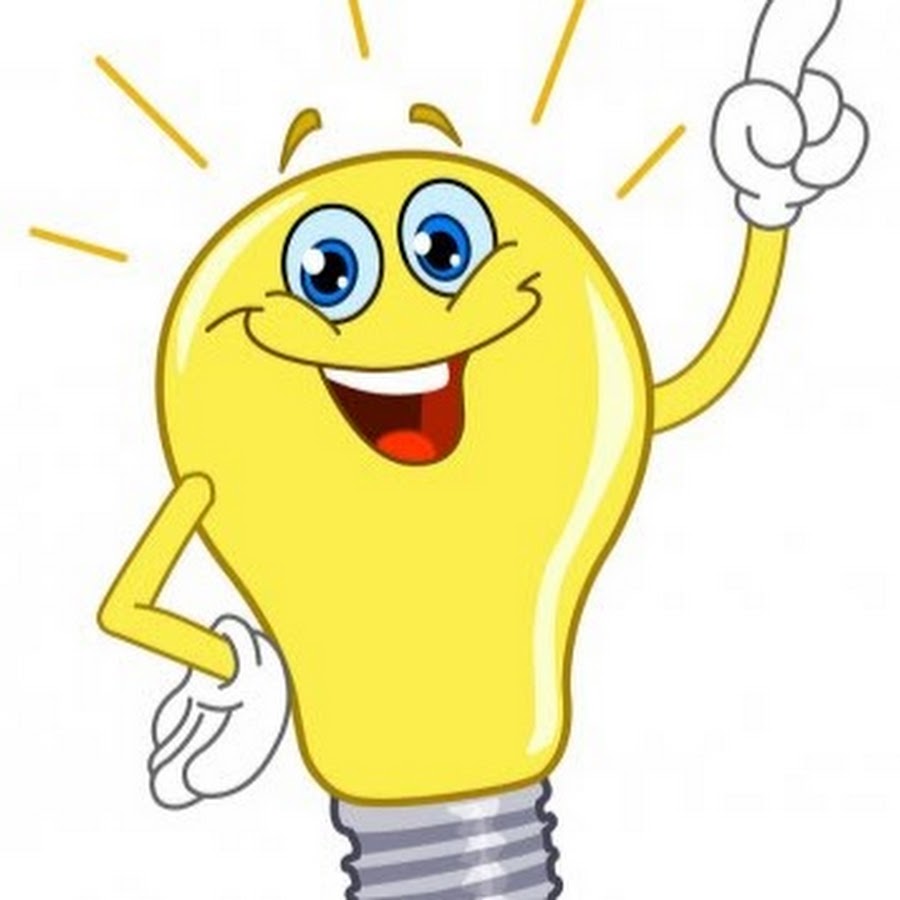 .
Факел
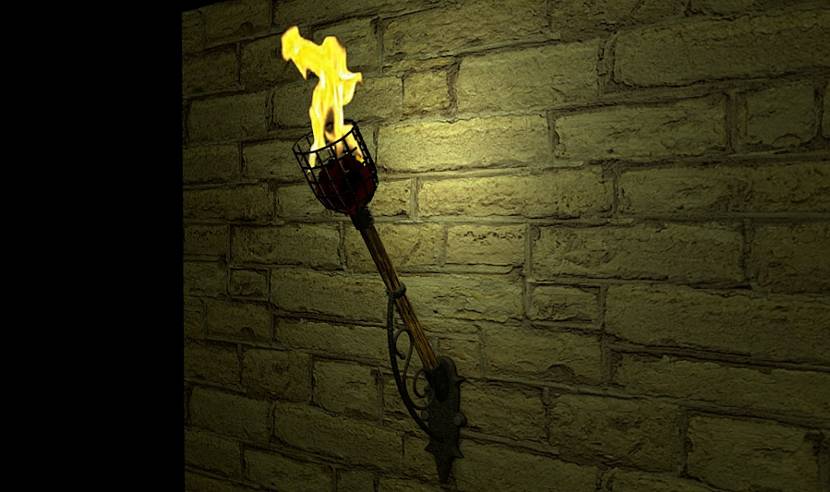 Лучина
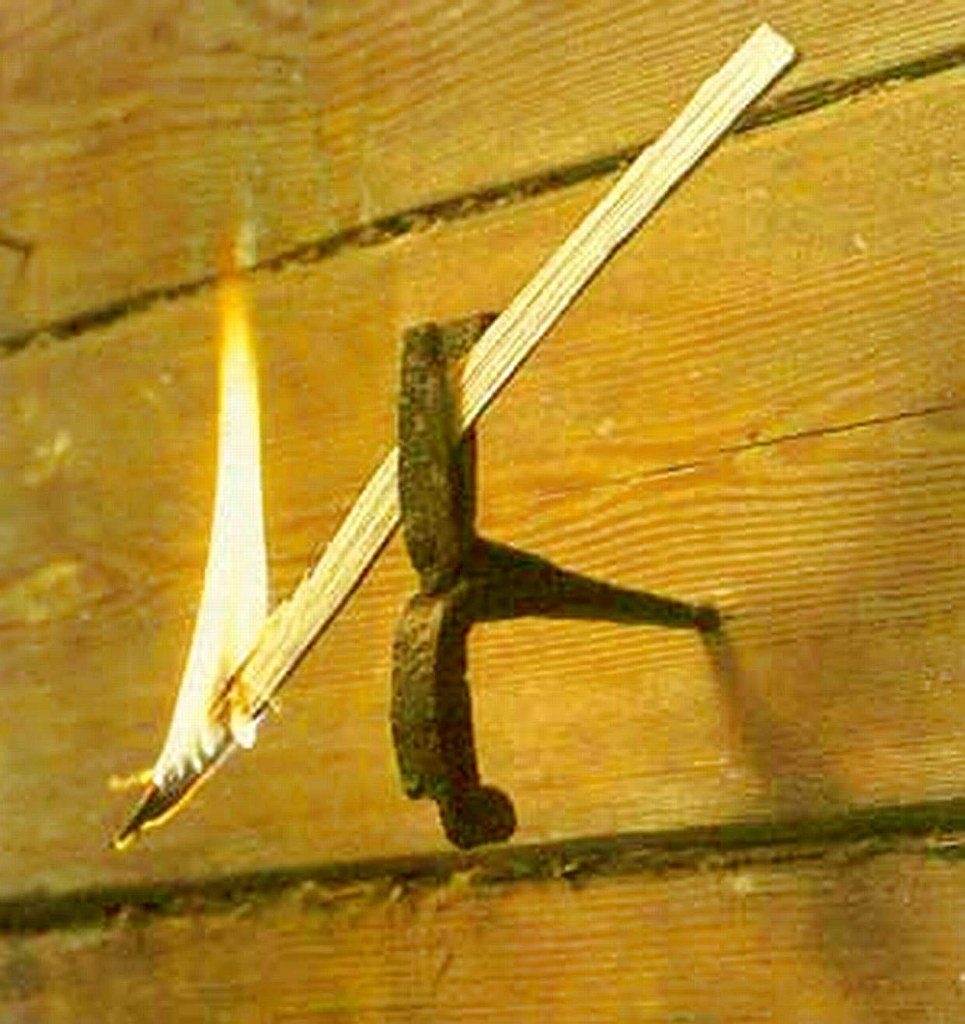 Свеча
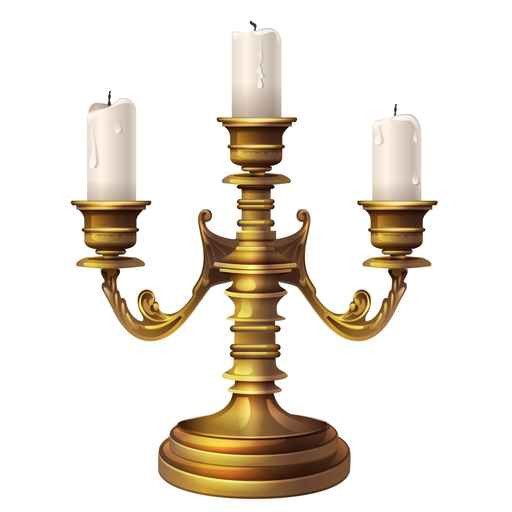 .Керосиновая лампа
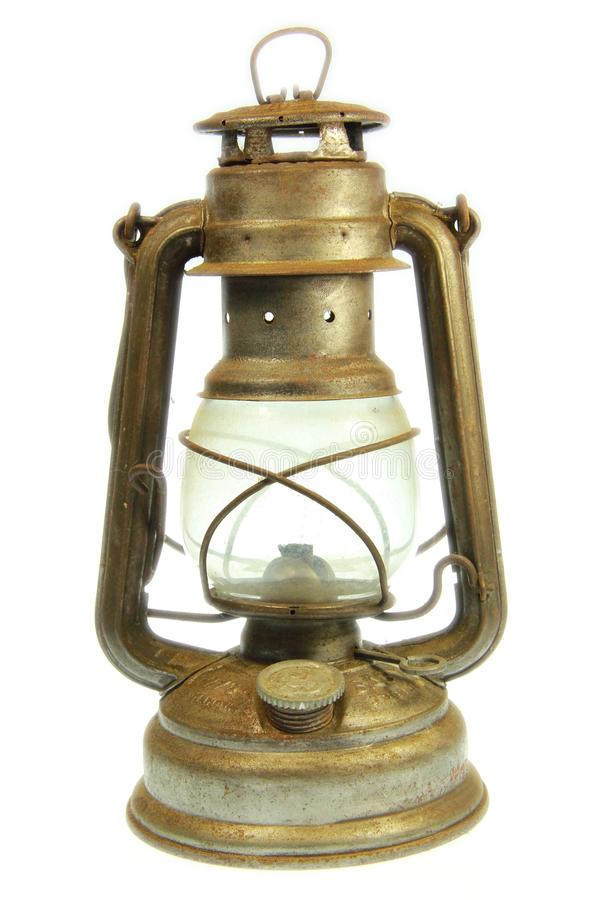 Александр Ладыгин-изобретатель электрической лампочки
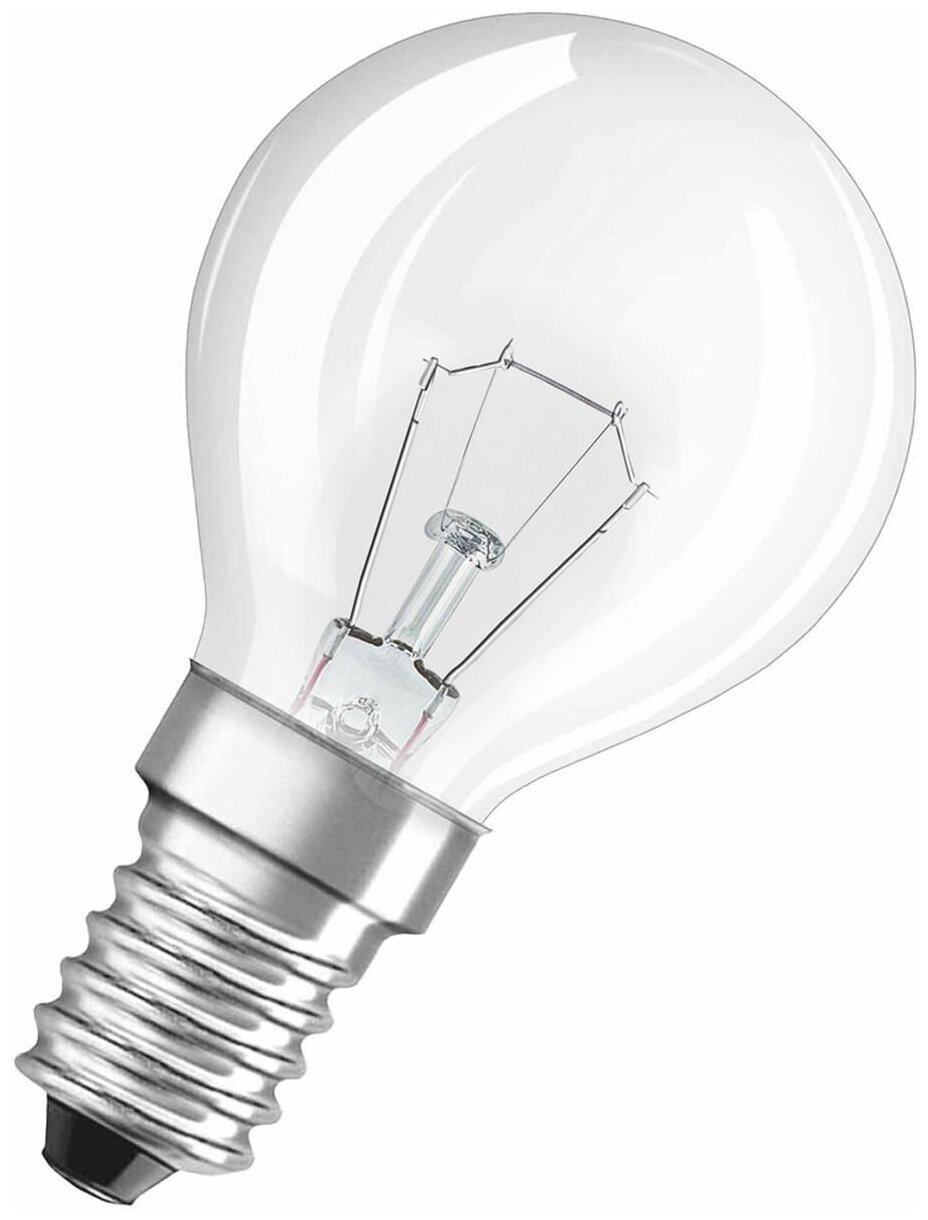 Разнообразие светильников
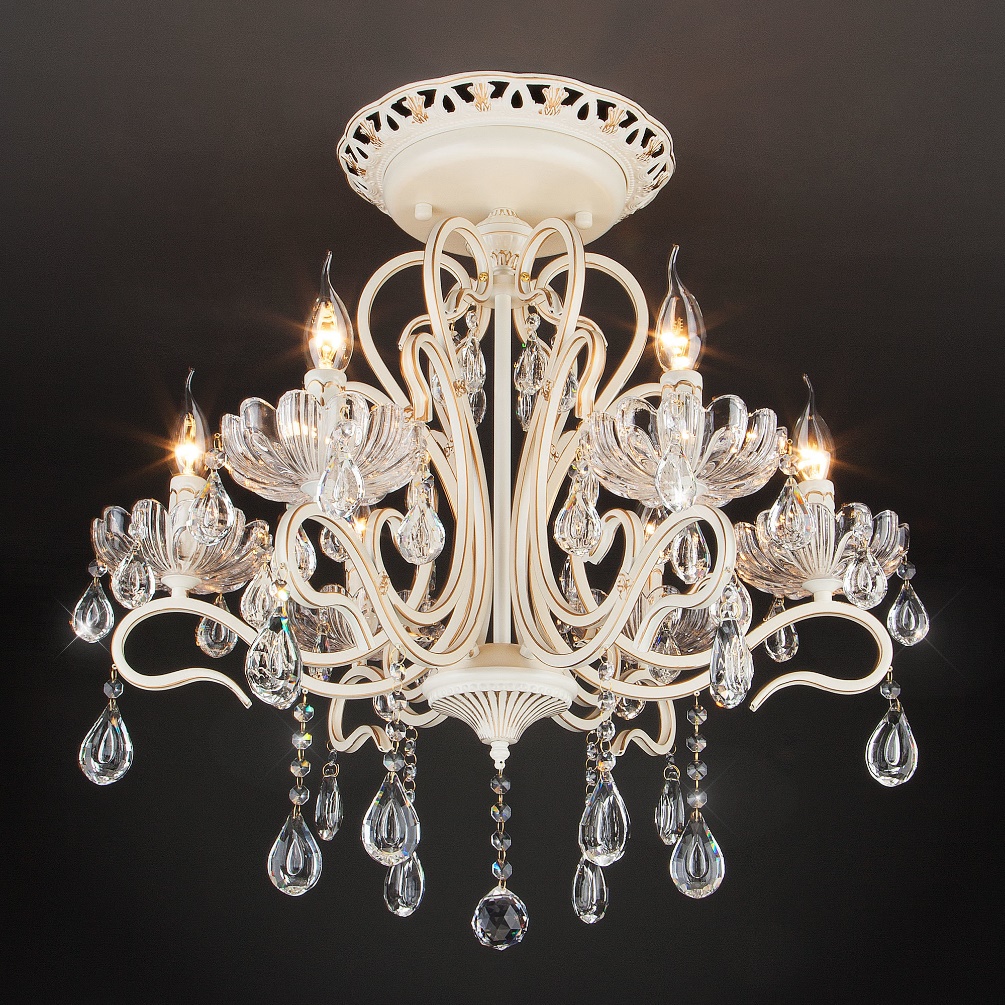 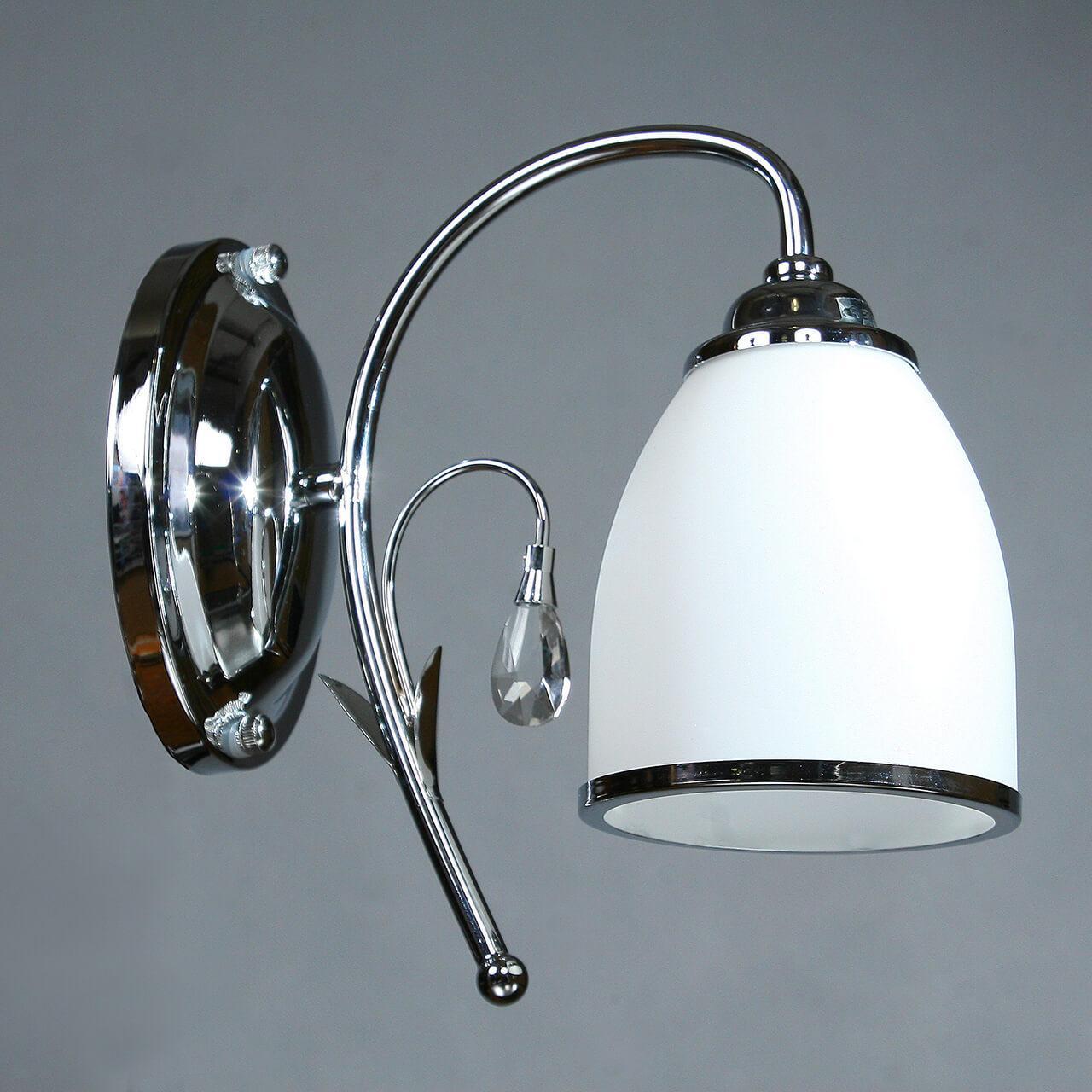 Виды современных лампочек
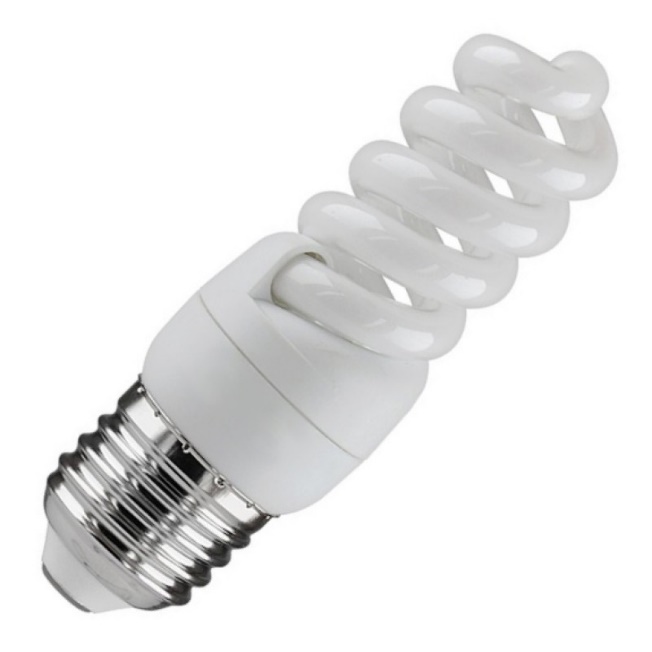 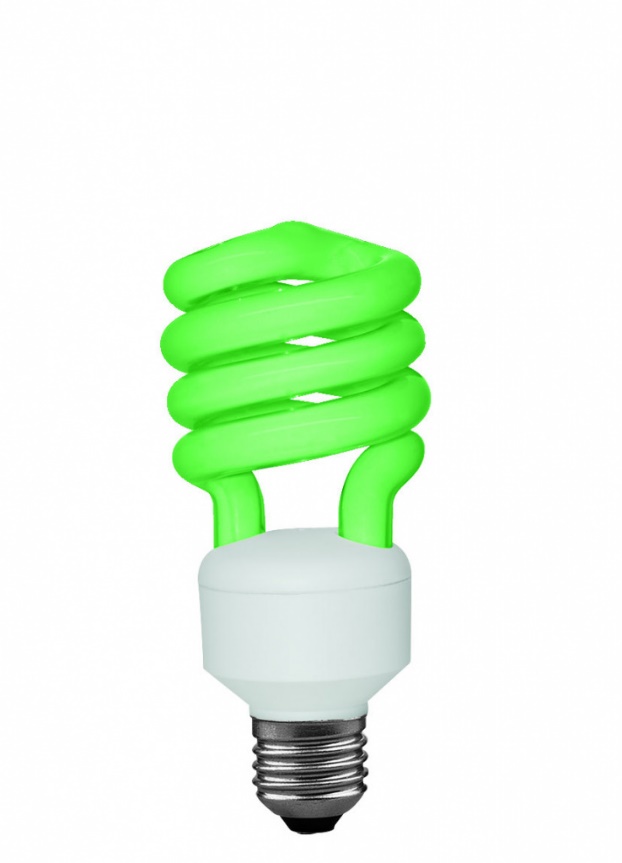 Рождение лампочки
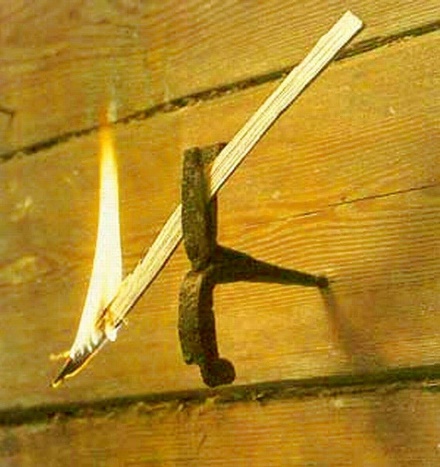 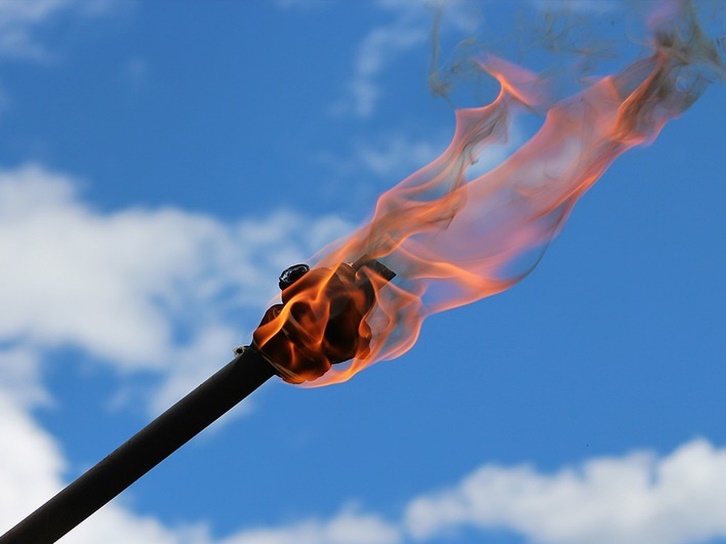 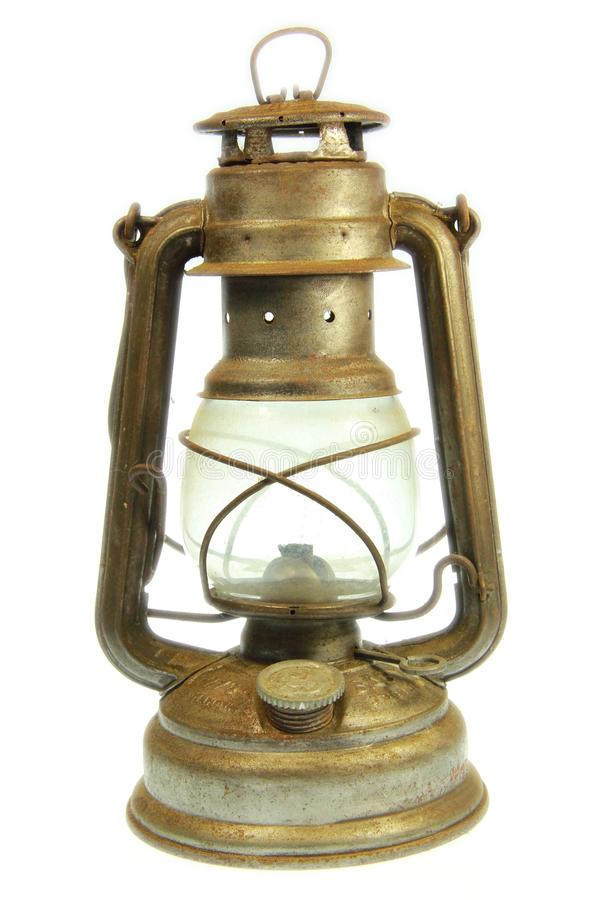 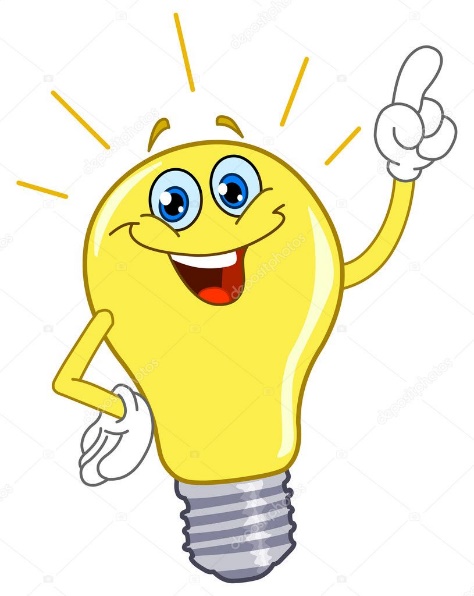 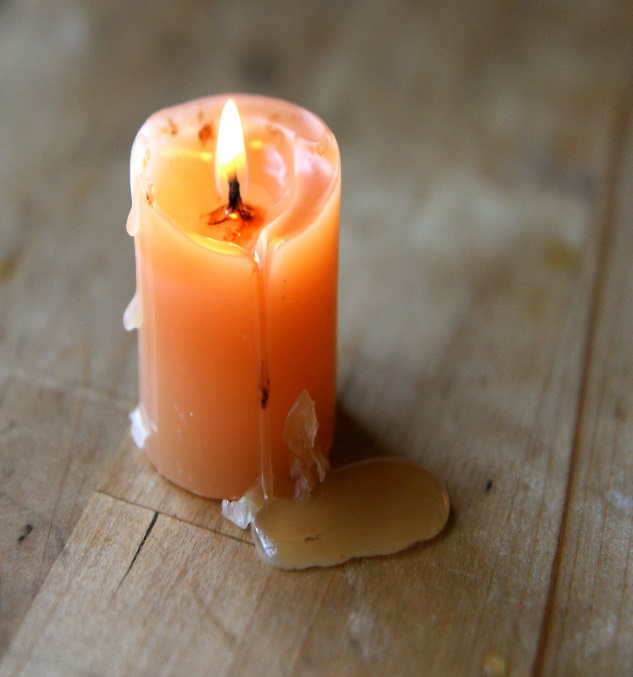 Спасибо за внимание!